Ressources énergiesLes Micro-Algues, le futur du pétrole?
France PESCIO, Delazad DEGHATI, Virginie GUERRIER
SOMMAIRE
DEFINITION

Son Origine 
Sa production
Les Avantages
Les Limites

CONCLUSION
DEFINITION
Qu’est ce que la Micro Algue?

Les micro-algues représentent les deux tiers de la biomasse terrestre. 
plantes microscopiques riches en lipides (l'eau douce ou de l'eau de mer). 
se développent par photosynthèse à partir d'éléments comme le gaz carbonique, l'eau, le soleil et les sels minéraux. 

Les micro-algues les plus connues sont : 
la spiruline, une micro-algue de couleur bleu-vert & de forme spiralée;
la chlorelle, une micro-algue de forme sphérique de la classe des Chlorophycées.
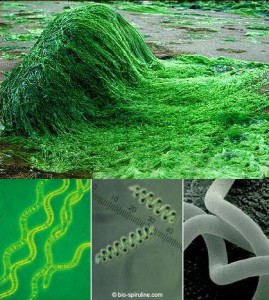 Origine
Une ressource abondante?

Les Algues bleues ou cyanobactéries sont les premières traces de vie de notre planète Terre (env. 4 milliards d'années). 
Tous ces organismes ont colonisé la totalité de notre planète. 

Des micro algues peuvent être trouvées: 
dans des milieux extrêmes (l'Antarctique ou le Sahara), 
au plus profond des mers ou tout simplement dans le ruisseau près de chez vous ! 

Il existe environ 25 000 espèces recensées de micro algues
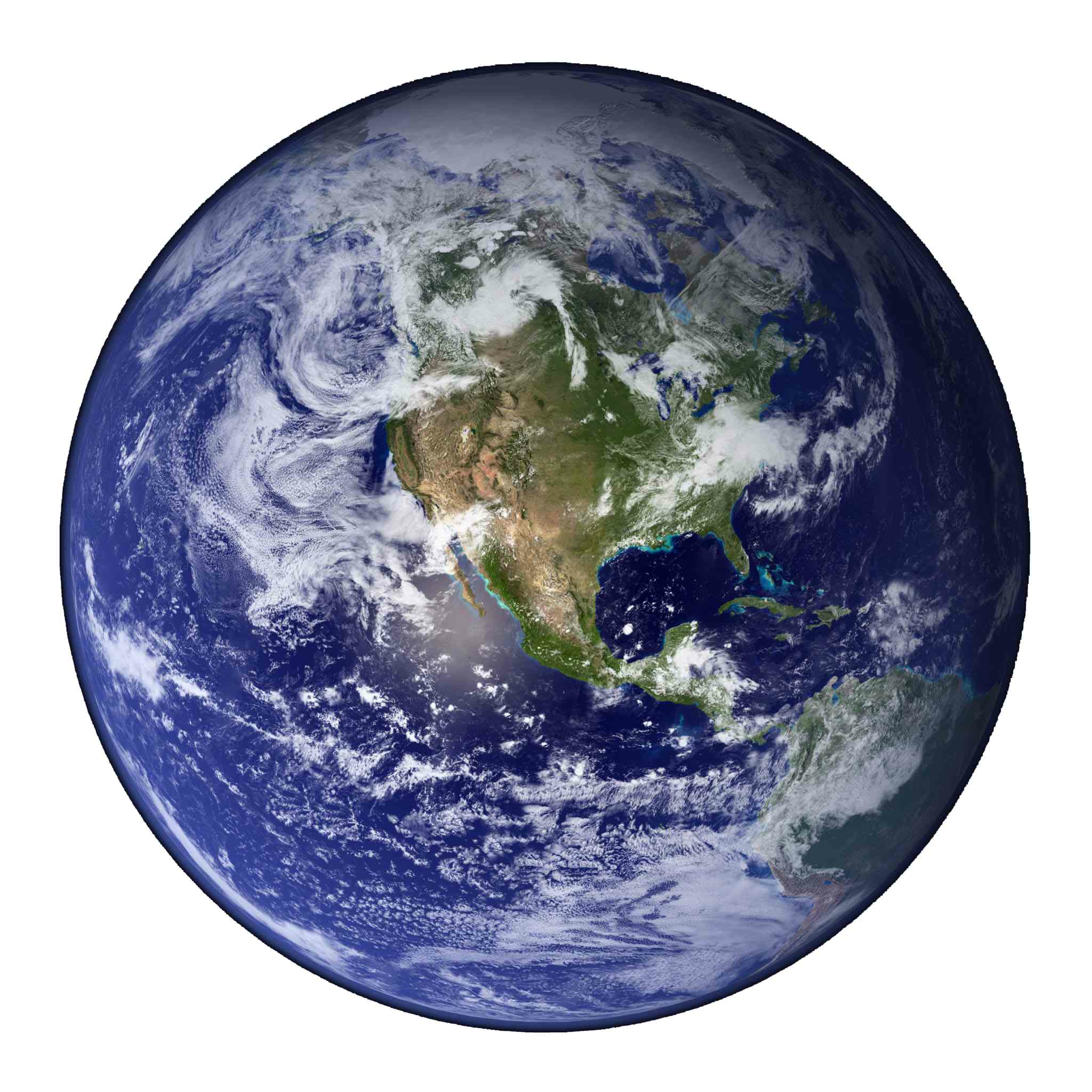 Sa production
Processus de production – Essence de Micro-Algues:
il s'agit de transvaser les cellules invisibles à l'oeil nu dans de grands réservoirs pour qu'elles se développent et se reproduisent. 
Elles sont ensuite récoltées et pressées afin d'en extraire une huile, similaire à un carburant liquide
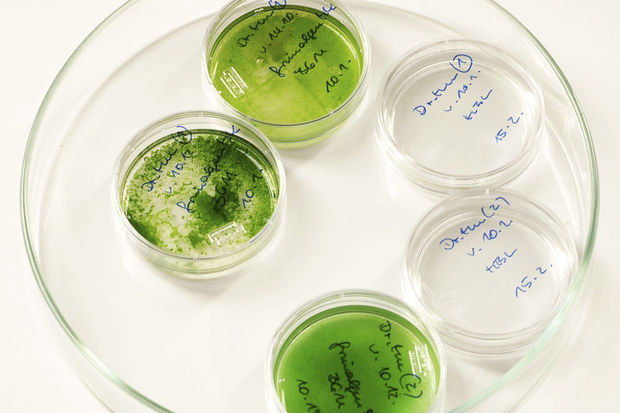 Les Avantages
Ecologiquement : 
grandissent dans l'eau (pas besoin d'eau supplémentaire); 
poussent grâce à la photosynthèse, et peuvent de ce fait participer à recycler le CO2 provenant des activités humaines;
renouvelable à l’infini.


Une source d’énergie pour remplacer le pétrole :
L'essence à base de micro-algues affiche un rendement dix fois supérieur à celui des agrocarburants traditionnels,
Contrairement au biocarburant, l’essence à base de micro-algues ne nécessite pas l’exploitation de terre arable, 
Utilisation du bitume à base de micro-algues dans la construction des routes.
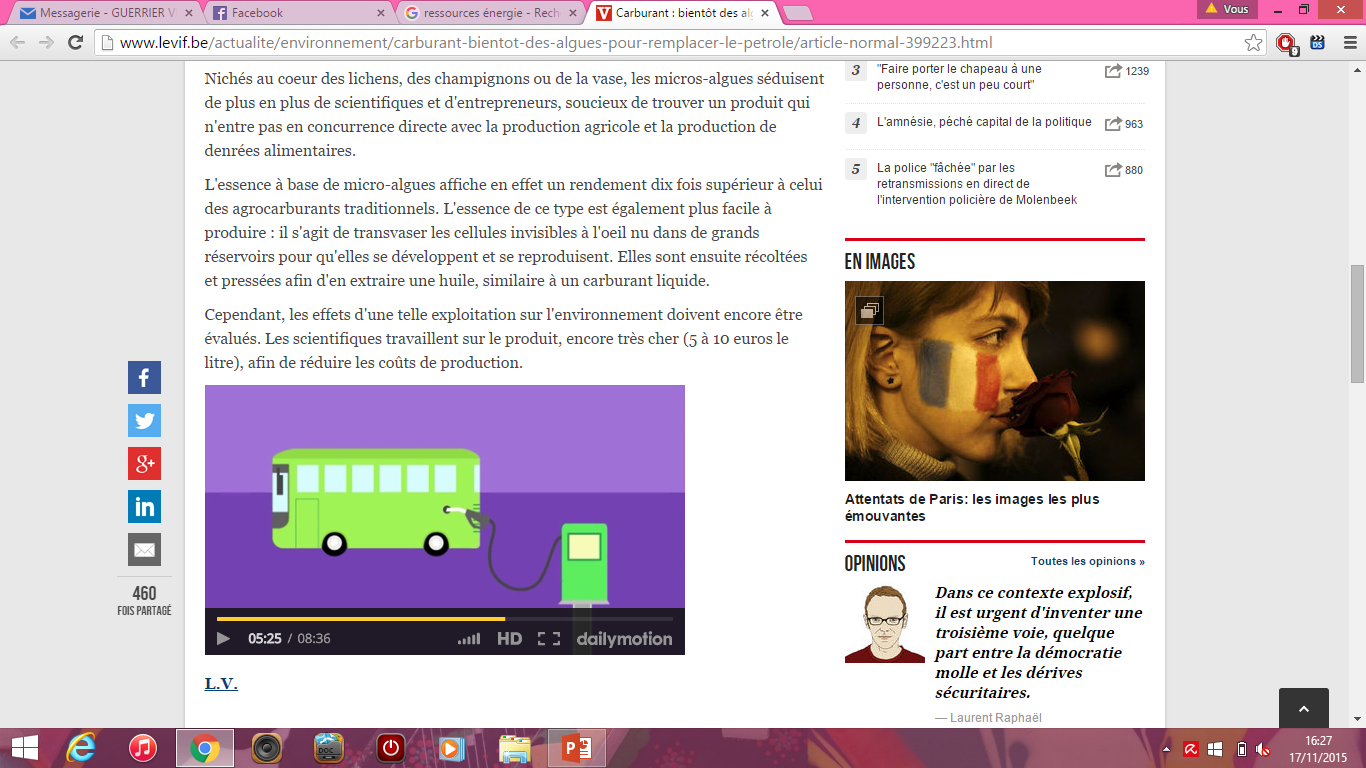 Les Inconvénients
Les effets d'une telle exploitation sur l'environnement doivent encore être évalués. 

Prix produit: encore très cher (5 à 10 euros le litre) = réduire les coûts de production.

Nécessitent des apports importants en engrais & substances chimiques (permettent de stopper la croissance de bactéries)
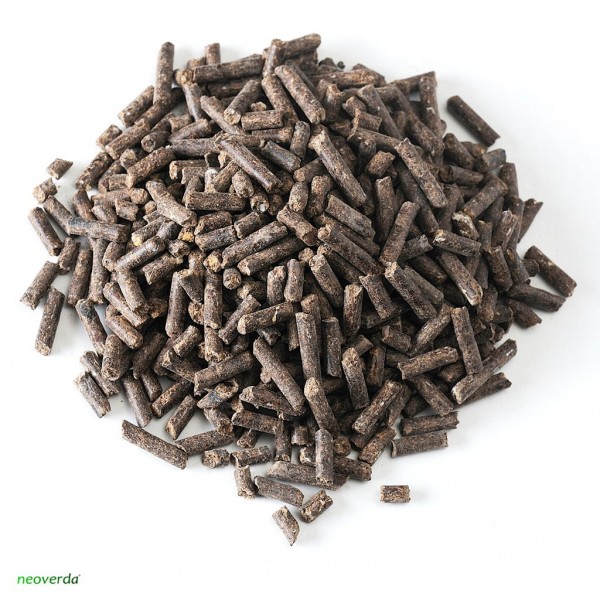 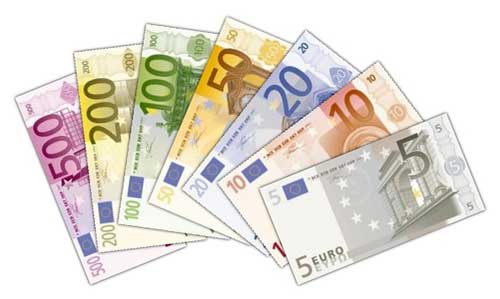 Conclusion
Le biodiesel algal est donc un candidat sérieux dans la recherche de sources énergétiques renouvelables et de biocarburants …

MAIS

Il va falloir plusieurs années d’études et d’innovations afin de rendre ce type de biocarburants utilisable par les consommateurs.




Merci de votre attention !
Bibliographie
Pour en savoir plus: 

http://www.levif.be/actualite/environnement/carburant-bientot-des-algues-pour-remplacer-le-petrole/article-normal-399223.html

http://www.transition-energie.com/biocarburant-algues/